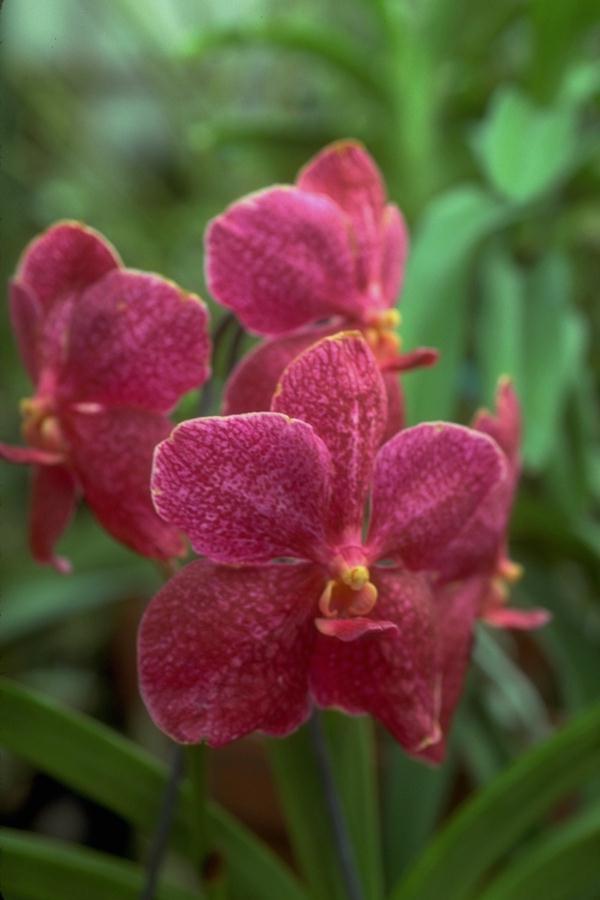 স্বাগতম
শিক্ষক পরিচিতি
মো. আব্দুল আলিম
সহকারী শিক্ষক (গণিত)
বেগমপুর মাধ্যমিক বিদ্যালয়
কেশবপুর, যশোর
আই ডি নং ৪০০৯১
মোবাইলঃ ০১৭২৪৪৩১৬৩৭
পাঠ পরিচিতি
শ্রেণি: ষষ্ঠ 
বিষয় : বিজ্ঞান
অধ্যায়: ত্রয়োদশ 
আজকের পাঠ: খাদ্য ও পুষ্টি         
সময়: ৫০ মিনিট
তারিখ: 27/০3/২০১৯ ইং
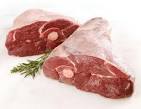 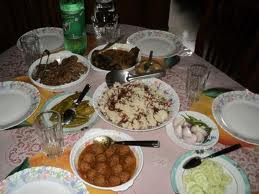 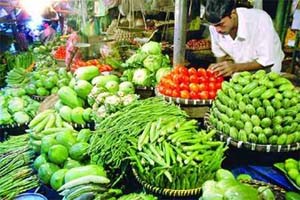 বিভিন্ন খাবার
বিভিন্ন সবজি
মাংস
আজকের পাঠ
খাদ্য ও পুষ্টি
শিখনফল
এই পাঠ শেষে শিক্ষার্থীরা
খাদ্য কী - তা বলতে পারবে।
খাদ্যের প্রকারভেদ লিখতে পারবে ।
খাদ্য ও পুষ্টির প্রয়োজনীয়তা ব্যাখ্যা করতে পারবে।
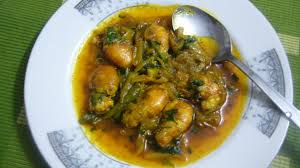 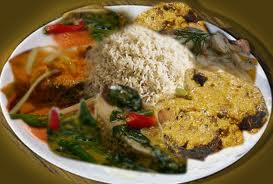 চিংড়ি
খাবার
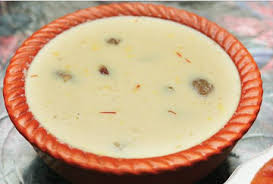 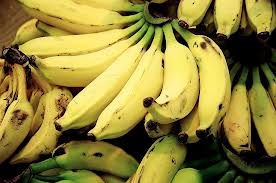 দই
কলা
একক কাজ: তিন মিনিট
খাদ্য বলতে কী বুঝ?
দ্রব্য 
ক্ষয়পূরণ  
বৃদ্ধি সাধন 
তাপ উৎপাদন, 
রোগ প্রতিরোধ ক্ষমতা বৃদ্ধি
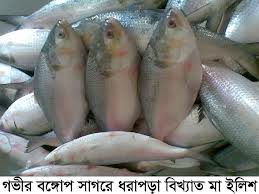 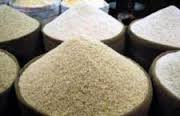 মাছ
চাউল
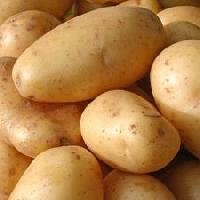 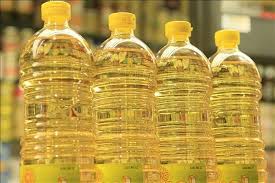 আলু
তেল
জোড়ায় কাজ: ৩ মিনিট
খাদ্য কত প্রকার ও কী কী ?
উত্তরঃ খাদ্য তিন প্রকার। যথা-
১. শর্করা ২. আমিষ ৩. স্নেহ
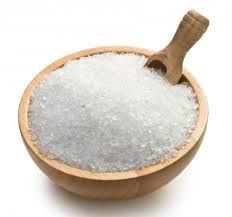 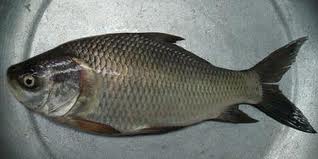 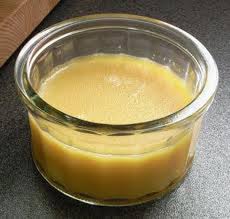 চিনি
ঘি
মাছ
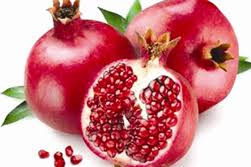 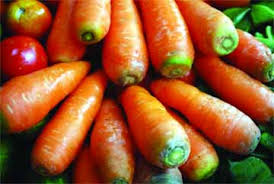 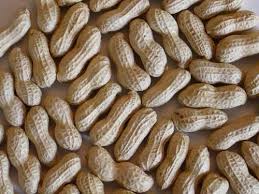 ফল
চিনা বাদাম
গাজর
দলীয় কাজ    সময়ঃ ১০ মিঃ
উত্তরঃ খাদ্যে 
        প্রোটিন    
         শর্করা
        খনিজ লবণ
          ভিটামিন   ইত্যাদি । অর্থাৎ দেহে প্রয়োজনীয় পুষ্টির  ।
পুষ্টিহীনতা বলতে কী বুঝ ?
মূল্যায়ন
মূল্যায়ণ
ক ভাত খ) মাছ গ) দুধ ঘ) ঘি
নিচের কোনটি সঠিক ?
২, i)শর্করা পরিপাক হয়ে শক্তিতে পরিণত হয়।
i)শর্করা রোগ প্রতিরোধ ক্ষমতা ও তাপ বৃদ্ধি করে ।
ii) দেহের ক্ষয়পুরণ হয় না ।
নিচে কোনটি সঠিক ?
ক) i     খ) ii       গ) i,     ii     ঘ) ii,    iii
)নিচের কোনটি শর্করা জাতীয় খাদ্য?
বাড়ীর কাজ
‘শরীর সুস্থ রাখতে পুষ্টিকর খাদ্যের বিকল্প নেই’ উক্তিটি বিশ্লেষণ কর।
ধন্যবাদ
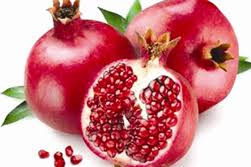 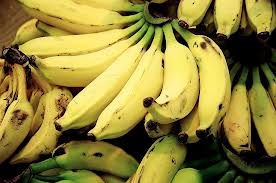